Unit 22Superconducting Accelerator Magnets:Wrap-up
Paolo Ferracin, Soren Prestemon, Maxim Marchevsky
Lawrence Berkeley National Laboratory (LBNL)
Ezio Todesco
European Organization for Nuclear Research (CERN)
Summary
Particle accelerators and superconductors
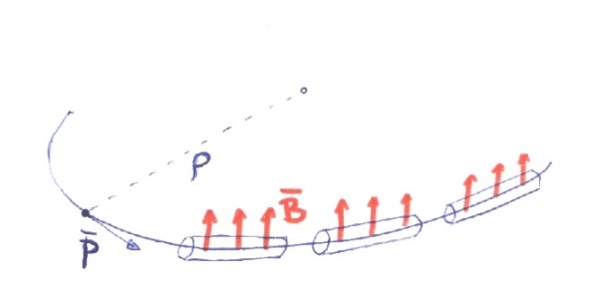 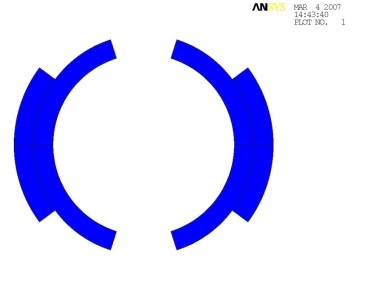 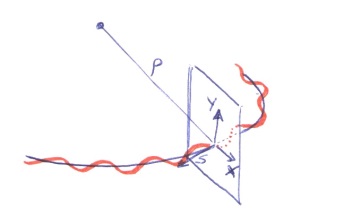 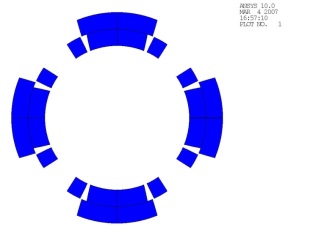 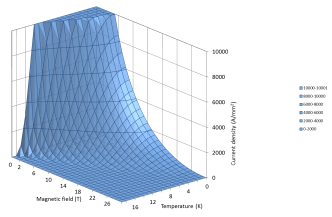 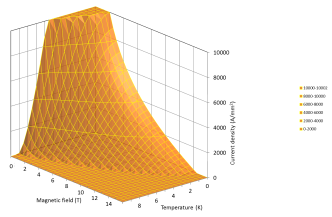 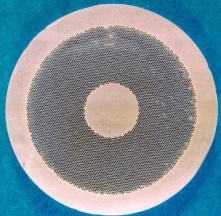 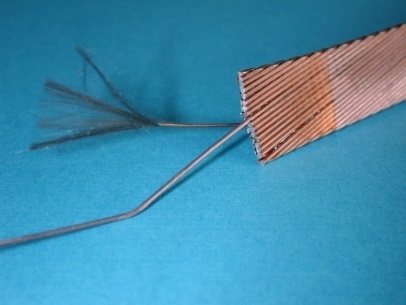 22. Wrap-up
2
Superconducting Accelerator Magnets, January 27–31, 2025
Summary
Magnetic design and coil fabrication
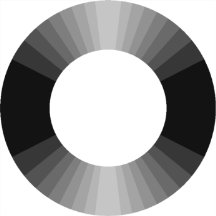 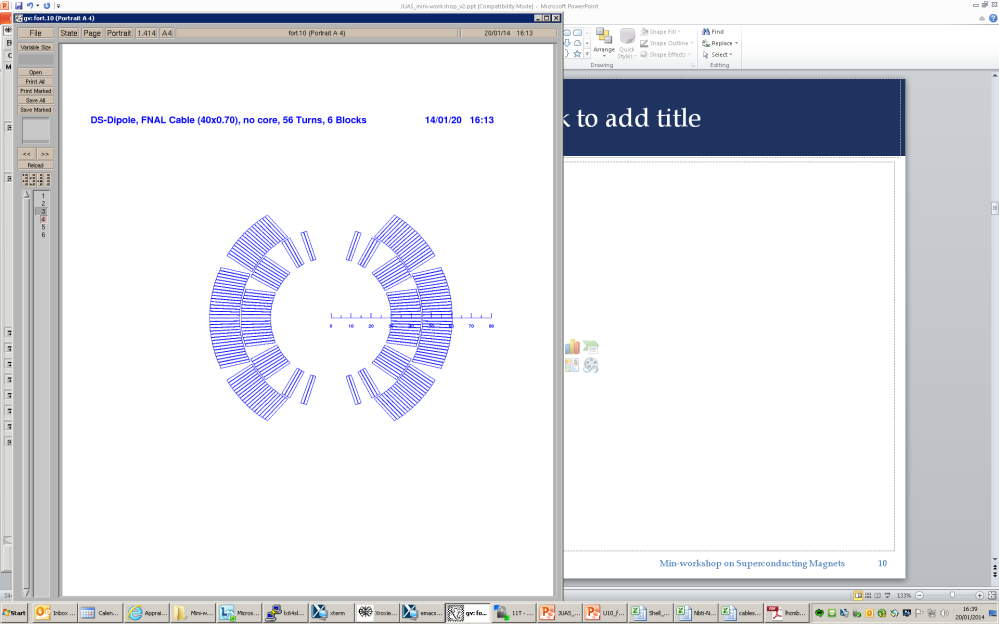 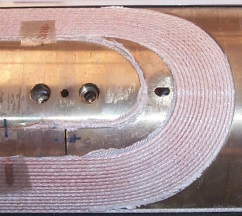 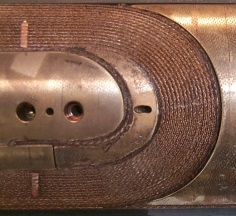 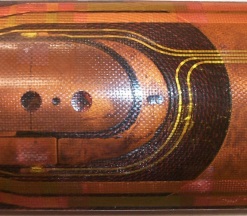 22. Wrap-up
3
Superconducting Accelerator Magnets, January 27–31, 2025
Summary
Forces, stress, pre-stress , support structures
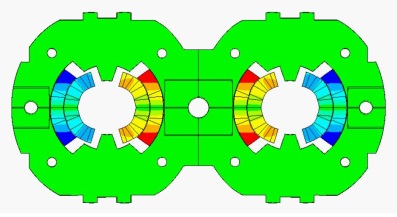 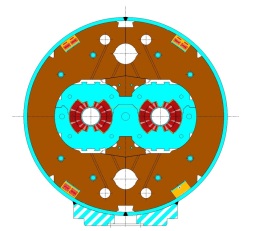 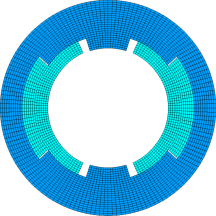 22. Wrap-up
4
Superconducting Accelerator Magnets, January 27–31, 2025
Summary
Quench, protection, detection, training
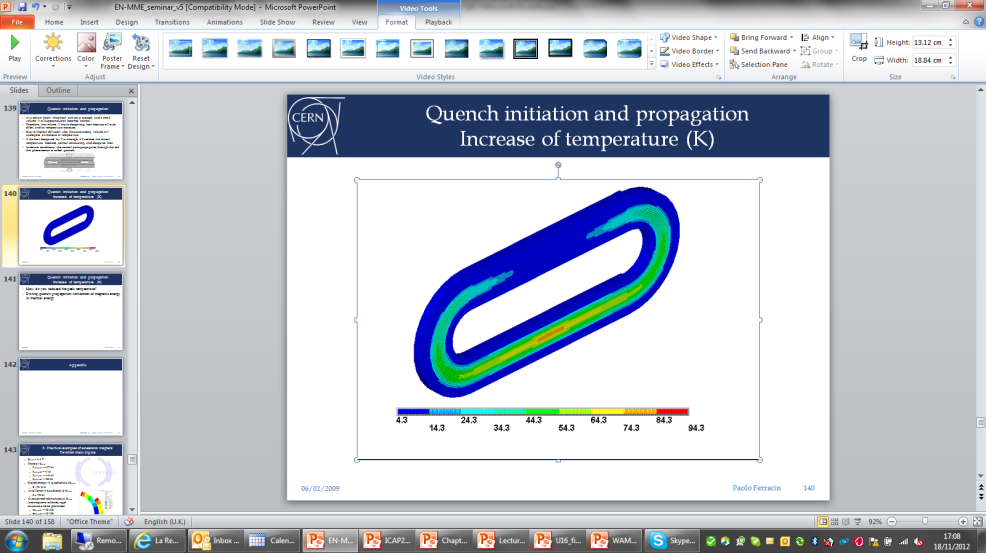 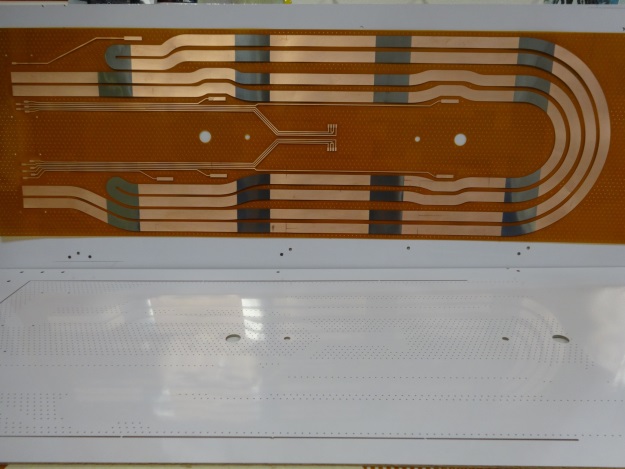 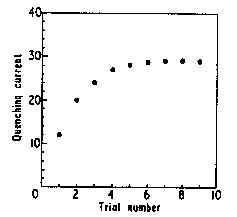 22. Wrap-up
5
Superconducting Accelerator Magnets, January 27–31, 2025